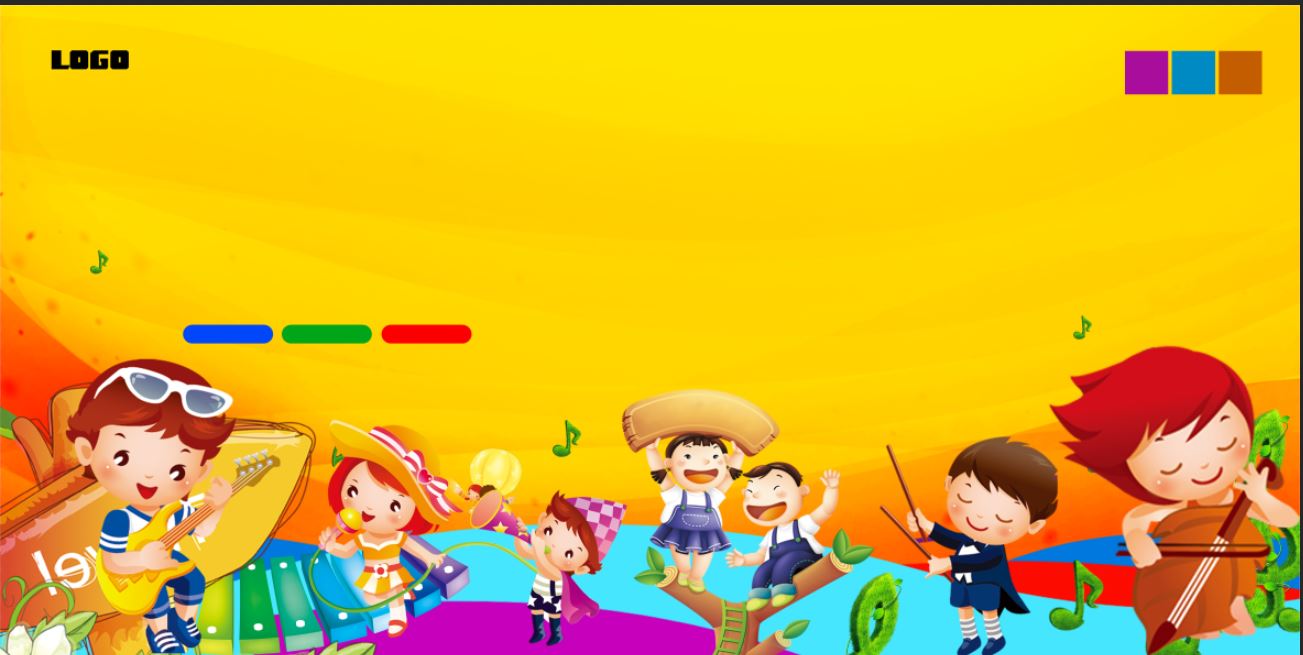 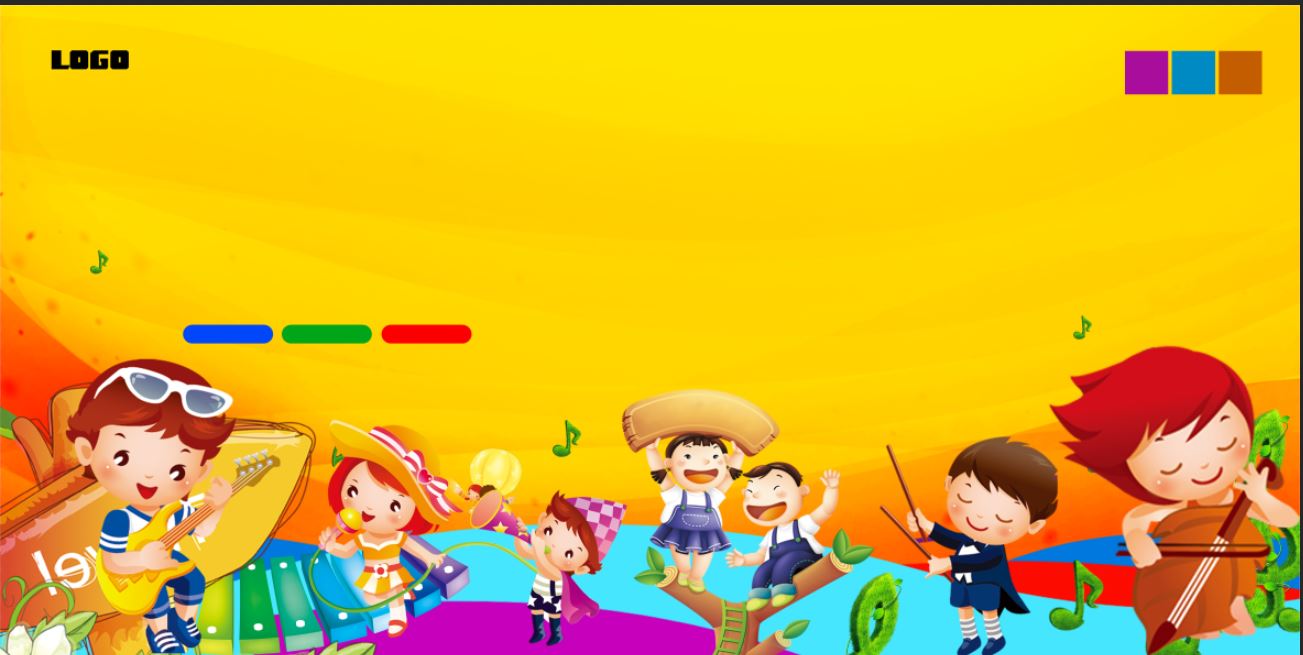 Kiểm tra bài cũ :
Trong hai hình dưới đây :
B
A
(Hình A có : 
34 hình lập phương nhỏ)
(Hình B có :
24 hình lập phương nhỏ)
Vậy thể tích của hình A lớn hơn thể tích của hình B.
Kiểm tra bài cũ :
Câu 1: Viết số thích hợp vào chỗ chấm
1dm = ……..cm 
1 cm = ...,… dm
Câu 2 : Tính nhẩm : 10 x 10 x 10 = ……..
Câu 3 : So sánh thể tích hai hình dưới đây?
1cm
1cm
1cm
1 dm
Để đo thể tích người ta có thể dùng những đơn vị:   xăng-ti-mét khối, đề-xi-mét khối.
Hoạt động 2: Đề - xi - mét khối.
Hoạt động 1: Xăng- ti- mét khối.
1cm3
Xăng – ti – mét khối là thể tích của hình lập phương có cạnh dài 1cm.
1dm3
Đề - xi – mét khối là thể tích của hình lập phương có cạnh dài 1dm.
Câu hỏi thảo luận
1dm
Hoạt động 3: Mối quan hệ giữa xăng - mét khối và đề - xi – mét khối
Cần bao nhiêu hộp hình lập phương cạnh 1cm để xếp đầy hộp hình  lập phương cạnh 1dm?
1dm3
1cm
1cm3
Hoạt động 3: Mối quan hệ giữa xăng-ti - mét khối và đề - xi – mét khối
Hình lập phương cạnh 1dm gồm : 10 x 10 x 10 = 1000 hình lập phương cạnh 1cm.
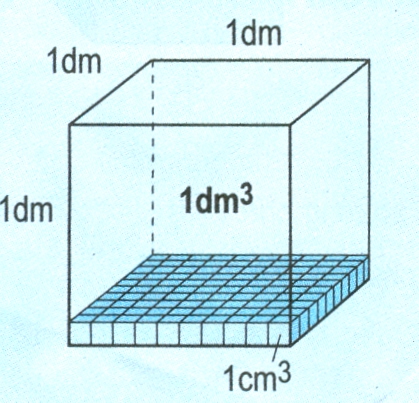 Ta có: 1dm3   = 1000cm3
4
3
5
8
cm3
cm3
Bài 1 : Viết vào ô trống (theo mẫu):
năm trăm mười chín đề - xi - mét khối
tám mươi lăm phẩy không tám đề - xi – mét khối
bốn phần năm xăng – ti – mét khối
192cm3
2001dm3
dm3  = ……….....cm3
4
5
Bài 2: Viết số thích hợp vào chỗ chấm:
a) 1dm3  = ………… cm3
5,8dm3  = …………..cm3
375dm3  = ………….cm3
Củng cố, dặn dò:
Nếu đúng ghi Đ, sai ghi S:
1/ Xăng- ti – mét khối là thể tích của hình lập phương dài 1dm.
S
2/ Đề - xi – mét khối là thể tích của hình lập phương dài 1dm.
Đ
3/ 1dm3   = 1000cm3 .
Đ
4/ 1cm3  = 1000dm3  .
S